ACCESSING THE  GEOTRACES INTERMEDIATE  DATA PRODUCT 2021
Reiner Schlitzer 
Alfred Wegener Institute
ACCESS THE IDP2021
www.geotraces.org
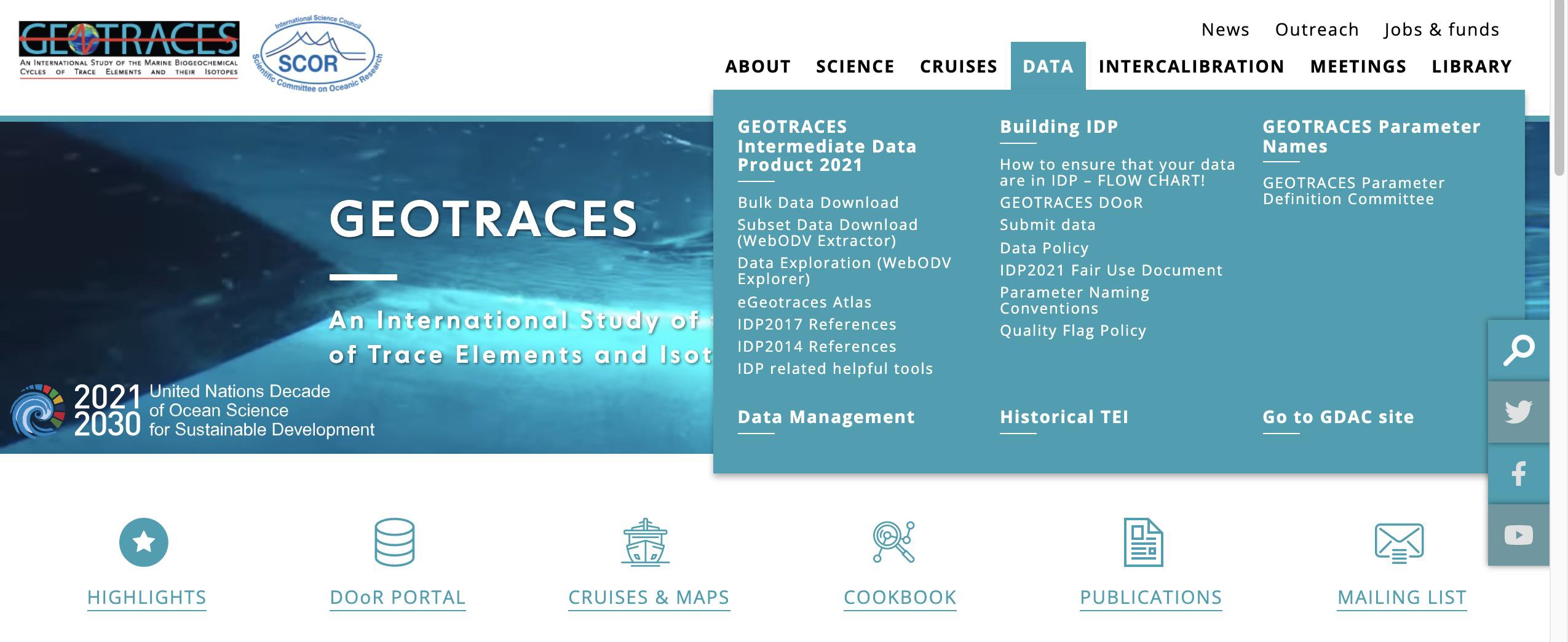 www.geotraces.org
#GEOTRACESDataProduct
#OceanData #OceanScience
2
ACCESS THE IDP2021: Reiner Schlitzer (AWI)
eGEOTRACES ATLAS
www.geotraces.org
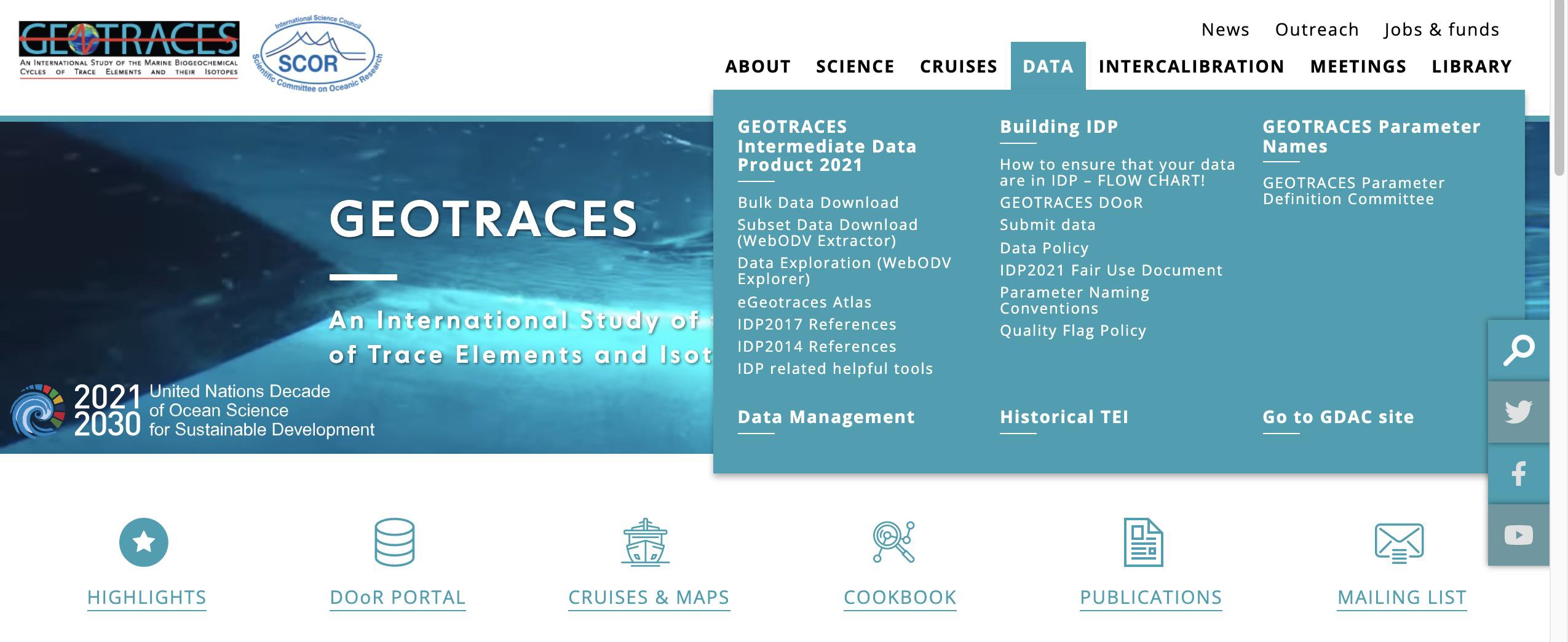 www.geotraces.org
#GEOTRACESDataProduct
#OceanData #OceanScience
3
eGEOTRACES ATLAS
https://egeotraces.org/
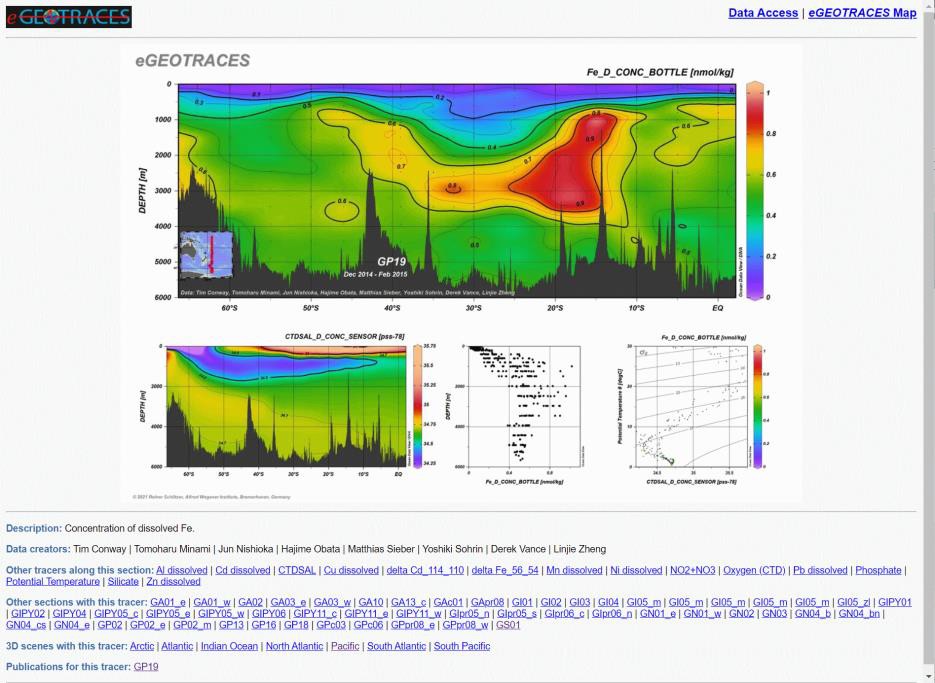 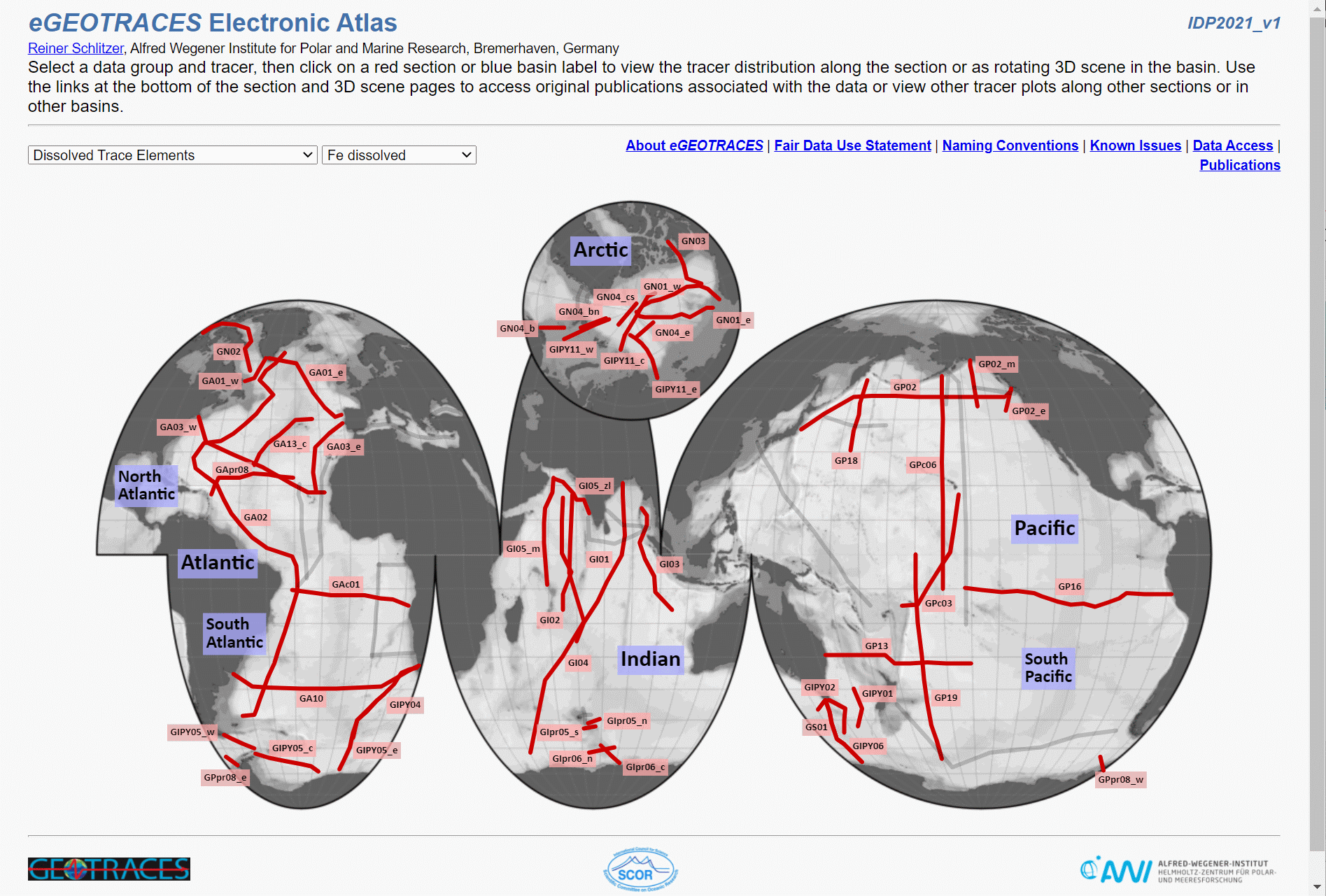 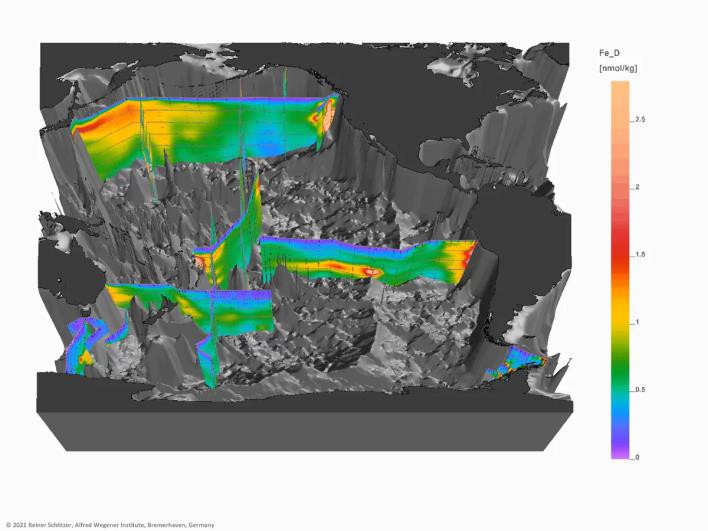 1463 sections
269	3D scenes
www.geotraces.org
#GEOTRACESDataProduct
#OceanData #OceanScience
4
ACCESS THE IDP2021: DATA
www.geotraces.org
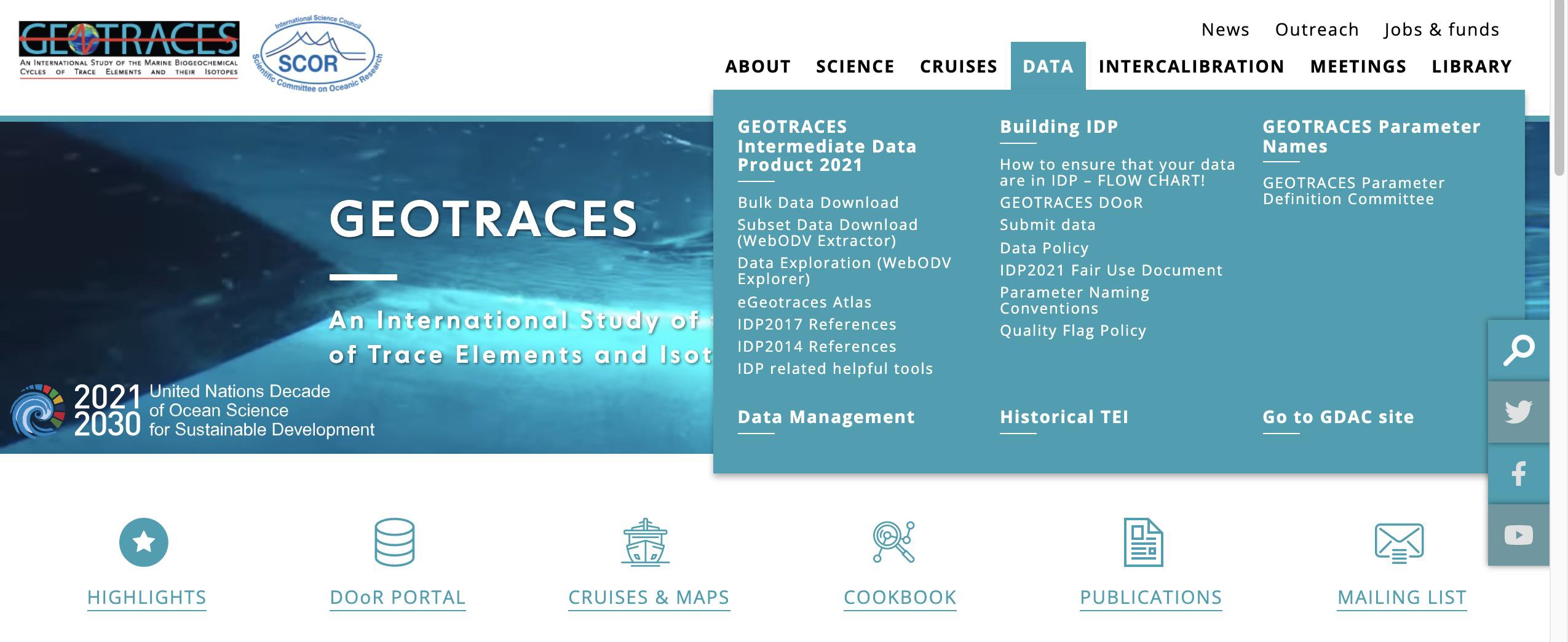 www.geotraces.org
#GEOTRACESDataProduct
#OceanData #OceanScience
5
IDP2021 DATA ACCESS
Bulk (full packages) download
Online subsetting and extraction
Online analysis and visualization
New: Agreement to the IDP2021 Fair Data Use Statement is  required, but registration and login are no longer necessary.
www.geotraces.org
#GEOTRACESDataProduct
#OceanData #OceanScience
6
ACCESS THE IDP2021
www.geotraces.org
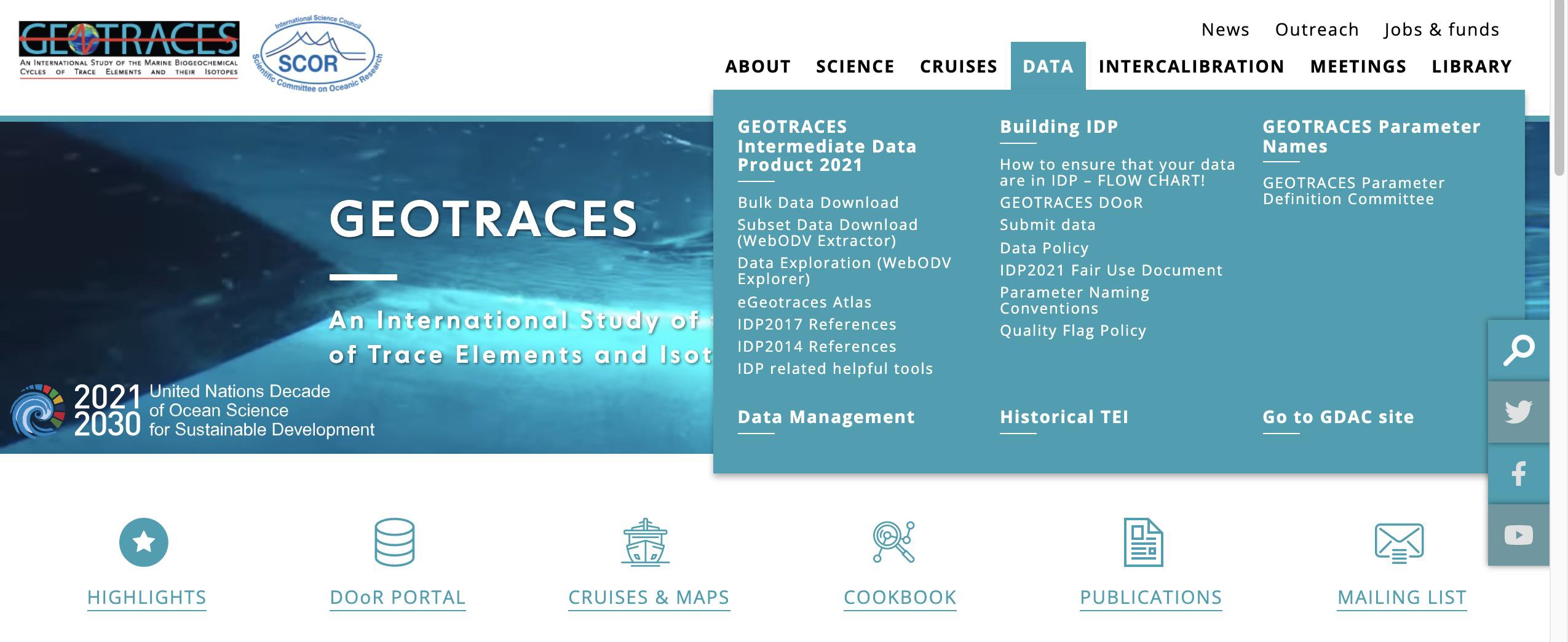 www.geotraces.org
#GEOTRACESDataProduct
#OceanData #OceanScience
7
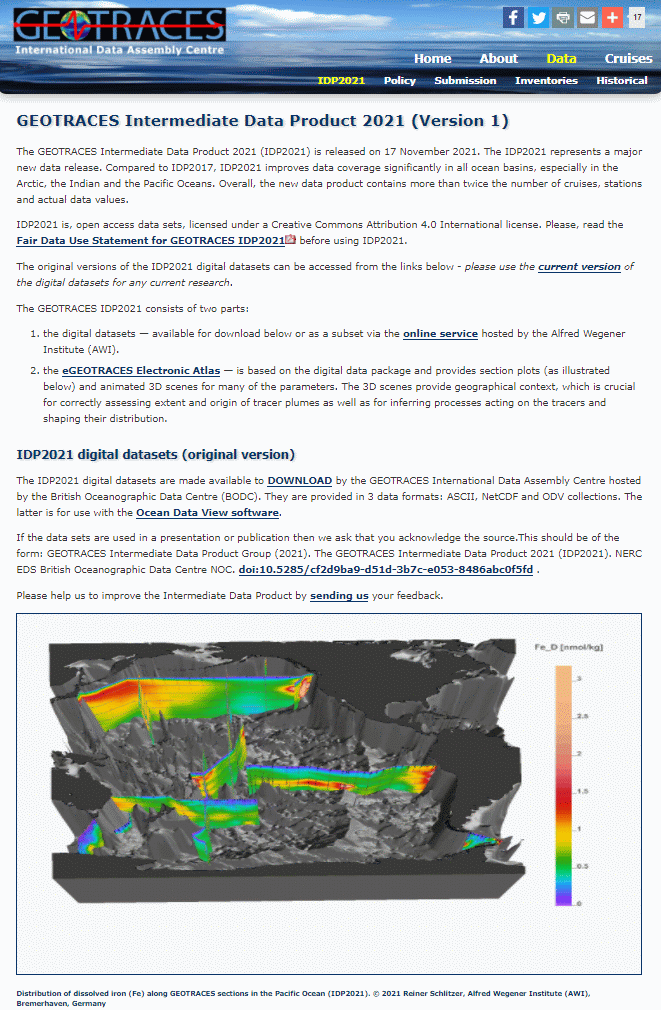 IDP2021 BULK DOWNLOAD
www.bodc.ac.uk/geotraces/data/idp2021/
Five Packages:
Seawater Discrete Sample Data  Seawater Sensor Data
Aerosol Data  Precipitation Data
Cryosphere Data

Three Formats:
csv ASCII  netCDF
ODV collection
www.geotraces.org
#GEOTRACESDataProduct
#OceanData #OceanScience
8
ACCESS THE IDP2021
www.geotraces.org
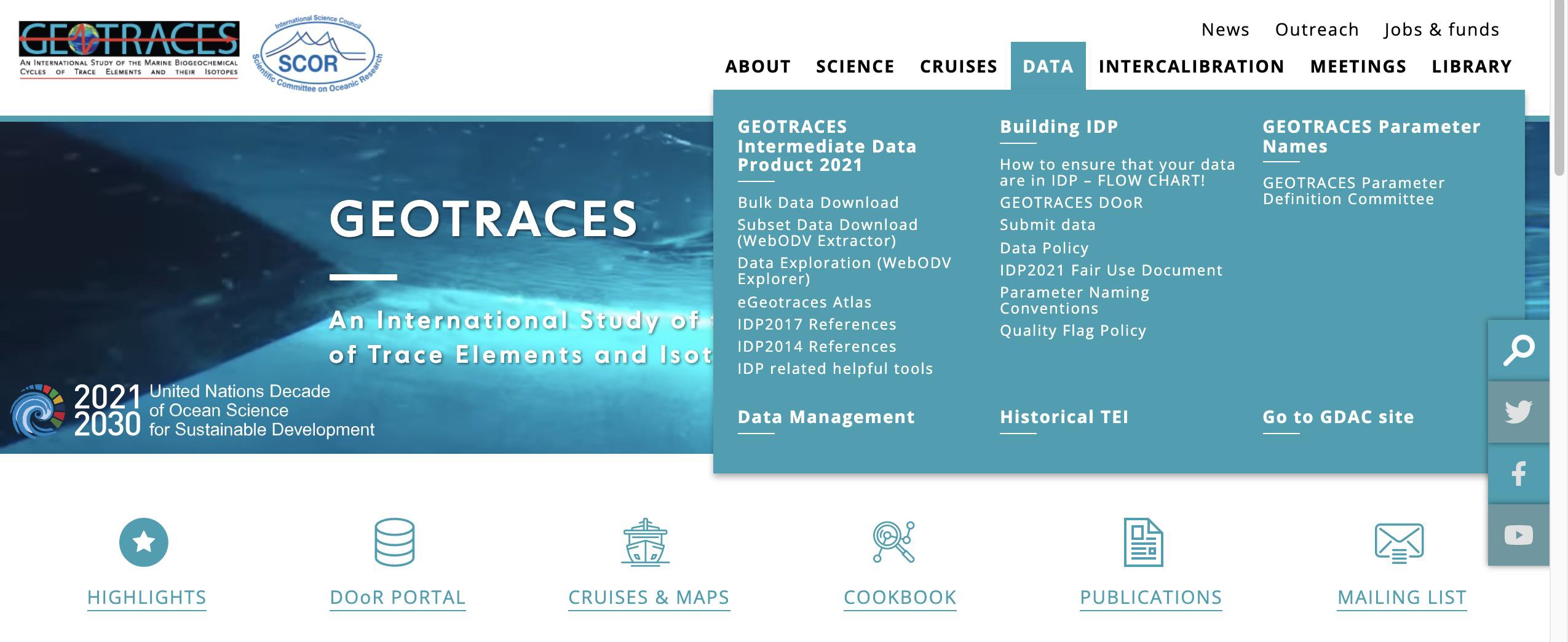 www.geotraces.org
#GEOTRACESDataProduct
#OceanData #OceanScience
9
IDP2021 SUBSETTING AND EXTRACTION
geotraces.webodv.awi.de/
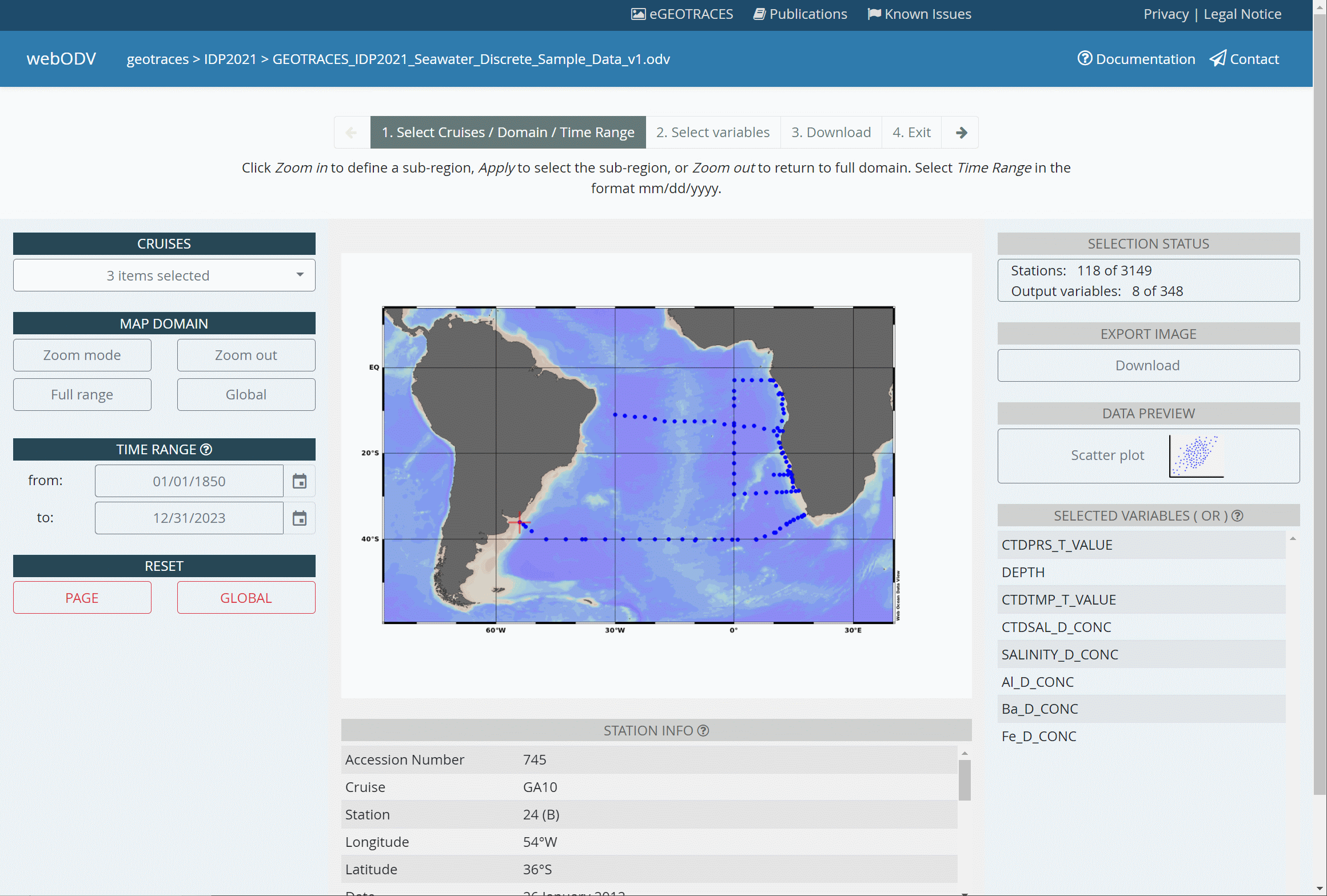 Select:
Cruises  Domain
Time range
www.geotraces.org	#GEOTRACESDataProduct
#OceanData #OceanScience	13
IDP2021 SUBSETTING AND EXTRACTION
geotraces.webodv.awi.de/
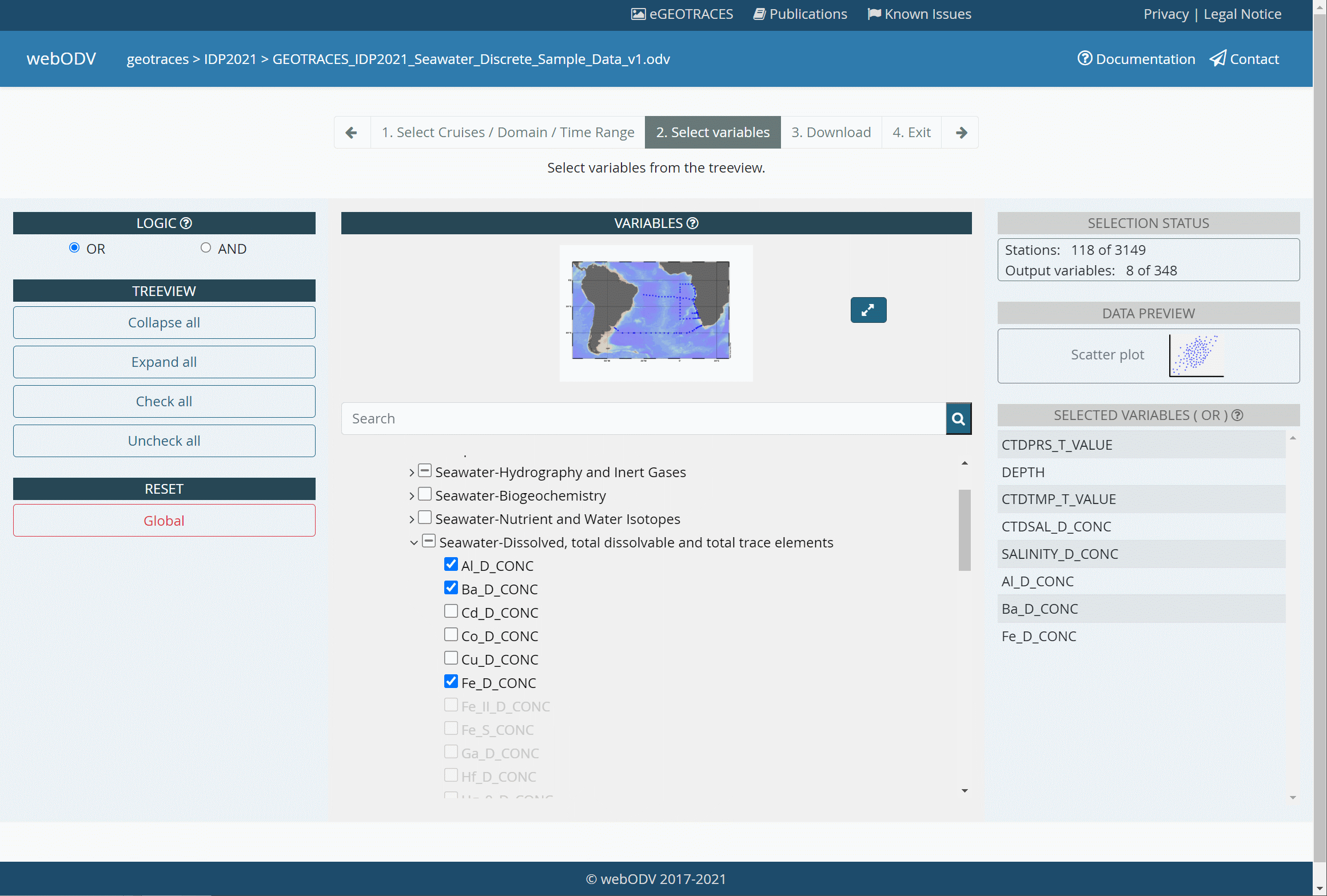 Select:
Variables (entire  groups or indiv idual
entries)
www.geotraces.org	#GEOTRACESDataProduct
#OceanData #OceanScience	14
IDP2021 SUBSETTING AND EXTRACTION
geotraces.webodv.awi.de/
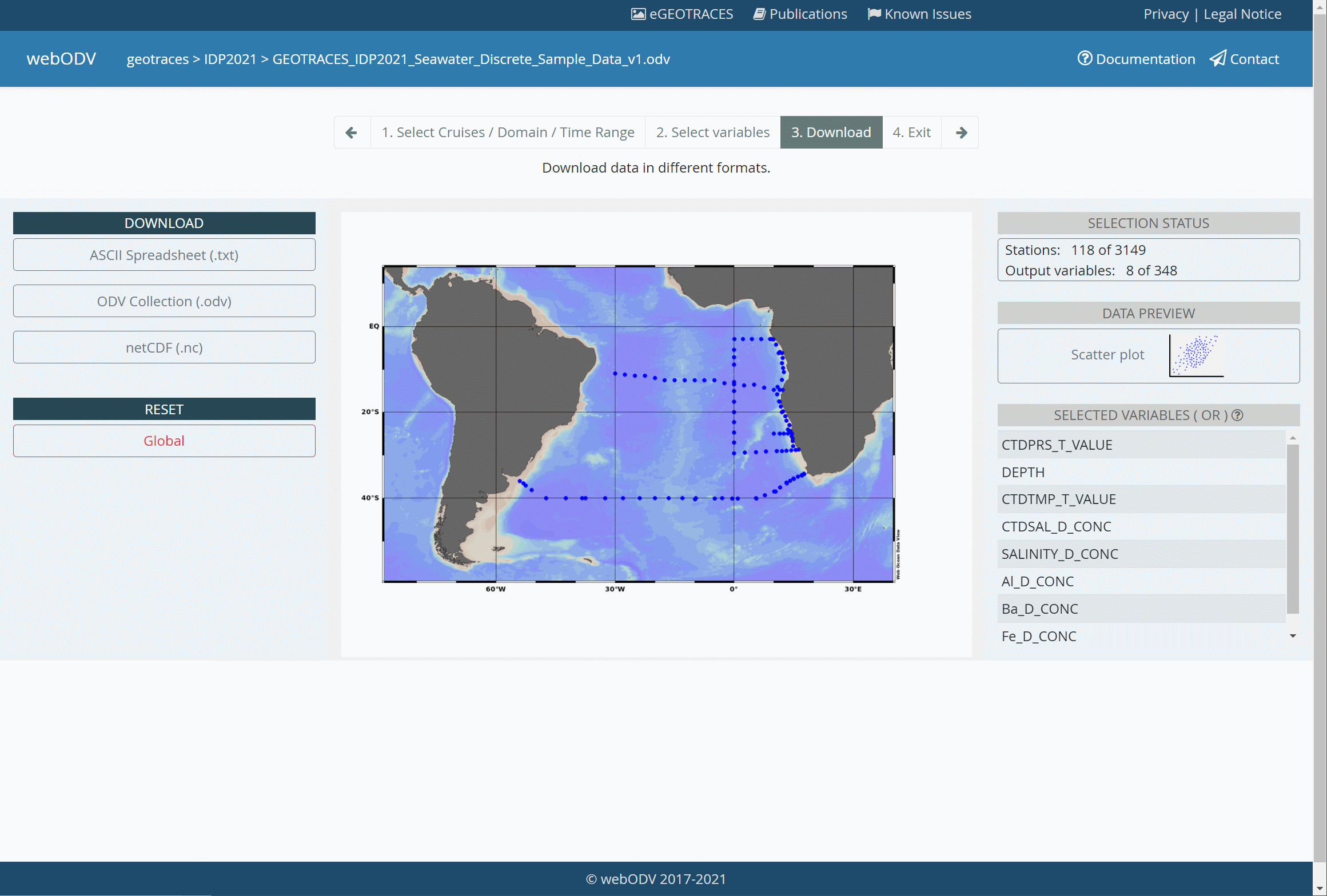 Select:
Output format


Receive:
Data subset as zip file
www.geotraces.org	#GEOTRACESDataProduct
#OceanData #OceanScience	15
ACCESS THE IDP2021
www.geotraces.org
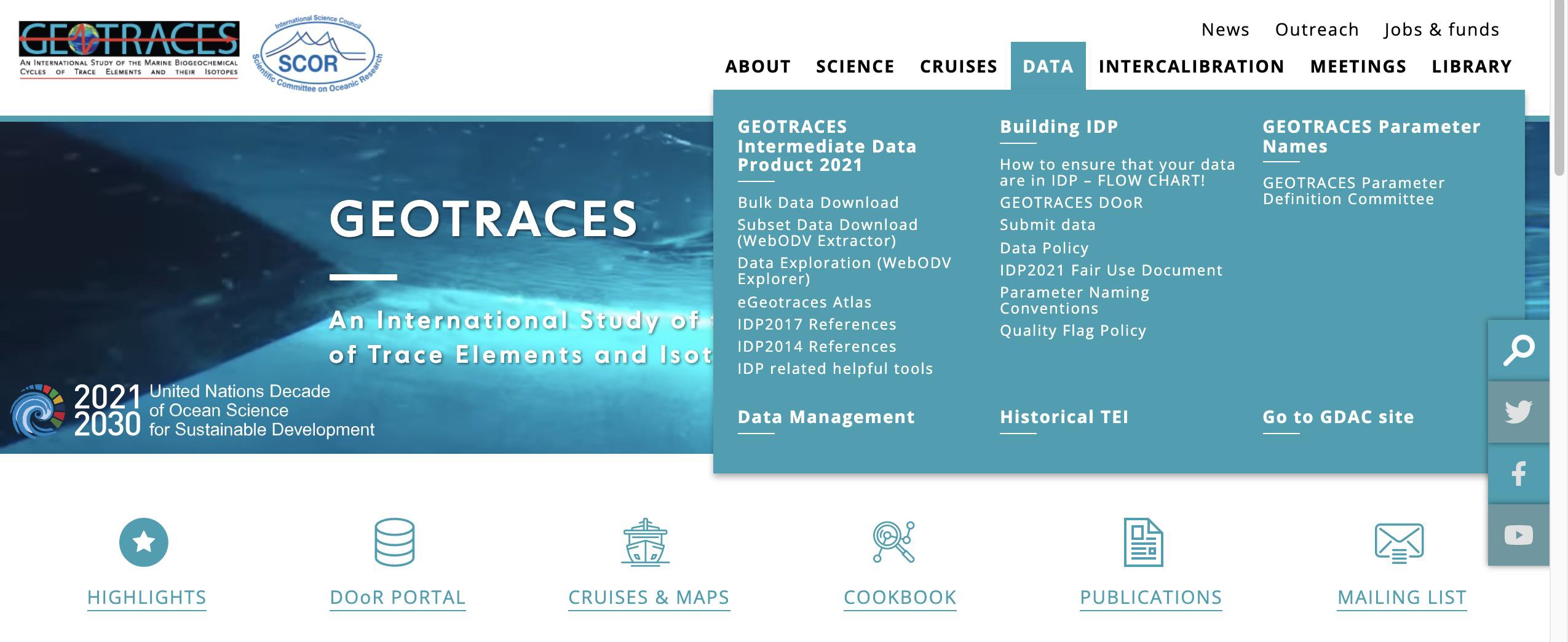 www.geotraces.org
#GEOTRACESDataProduct
#OceanData #OceanScience
13